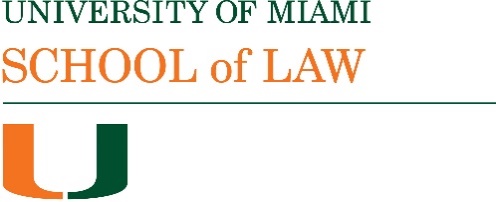 Bradley Business Associations 2021-22
Agency Part 5
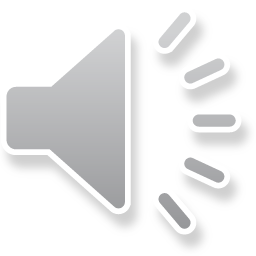 Scope of employment: Restatement 3rd of Agency § 7.07
(1) An employer is subject to vicarious liability for a tort committed by its employee acting within the scope of employment.
(2) An employee acts within the scope of employment when performing work assigned by the employer or engaging in a course of conduct subject to the employer's control. An employee's act is not within the scope of employment when it occurs within an independent course of conduct not intended by the employee to serve any purpose of the employer.
(3) For purposes of this section, (a) an employee is an agent whose principal controls or has the right to control the manner and means of the agent's performance of work, and (b) the fact that work is performed gratuitously does not relieve a principal of liability.
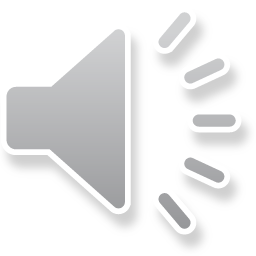 Acts not within the scope of employment
Note the general question of the extent to which an employer should be liable for acts she did not intend the agent to engage in or even prohibited.
The 3rd Restatement follows Clover v Snowbird Ski Resort  (see CB p. 57) focusing on whether the employee’s conduct was motivated by serving the employer’s interest. In Florida being motivated at least in part to serve the employer is part of the test.
This contrasts with an approach based on the foreseeability of the employee’s actions (e.g. California).
In cases where employees assault people it is easier to see liability for the employer under the foreseeability approach than under the employee motive approach. Although in one Florida case a Maitre d‘ in a restaurant hit a customer with an ashtray while trying to get the customer to pay for Roquefort salad dressing.
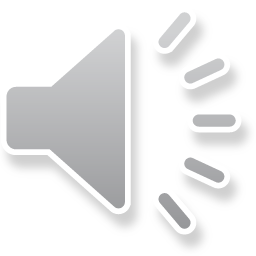 Scope of Employment: Ira S Bushey & Sons v US (2nd Cir. 1968)
The approach in this case (the drunken sailor case) contrasts with the 3rd Restatement approach. The sailor was clearly not acting to serve his employer when he turned the valves (CB p. 55). The employer’s liability is not based on the idea that liability would encourage the employer to take action to prevent accidents or on the employer’s ability to afford damages. 
Judge Friendly writes (p. 55-6): “ respondeat superior… rests not so much on policy grounds consistent with the governing principles of tort law as in a deeply rooted sentiment that a business enterprise cannot justly disclaim responsibility for acts which may fairly be said to be characteristic of its activities.” (cf.McDonald’s- food preparation, Domino’s 30 minute guarantee).
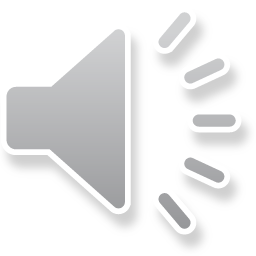 Scope of Employment: Manning v Grimsley (1st Cir. 1981)
The 1st Circuit says that the jury could reasonably have found that the  pitcher intended to throw the ball at a spectator. 
The court says that the plaintiff needs to show that the plaintiff’s conduct was interfering with the employee doing his job, in which case the intentional tort would be in connection with the employment. 
In torts courses the issue of liability for intentional torts of employees is usually presented as an area where liability is unlikely. So why is this case in our BA book?  Perhaps because we care about the issue of legal risk, and the need for businesses to engage in risk management.
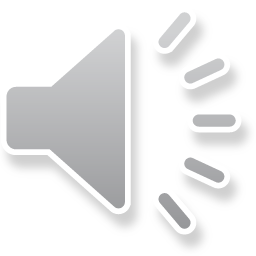 Arguello v Conoco (5th Cir. 2000)
42 USC §§ 1981, 2000A
§ 1981 - (a)All persons within the jurisdiction of the United States shall have the same right in every State and Territory to make and enforce contracts, to sue, be parties, give evidence, and to the full and equal benefit of all laws and proceedings for the security of persons and property as is enjoyed by white citizens, and shall be subject to like punishment, pains, penalties, taxes, licenses, and exactions of every kind, and to no other.
§ 2000A-  All persons shall be entitled to the full and equal enjoyment of the goods, services, facilities, privileges, advantages, and accommodations of any place of public accommodation, as defined in this section, without discrimination or segregation on the ground of race, color, religion, or national origin.
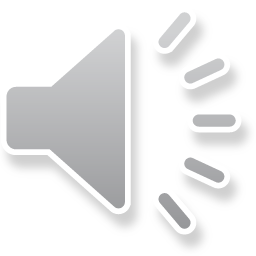 Arguello v Conoco: agency
The case involves claims under the statute in Conoco-branded and Conoco-owned stores. 
With respect to the franchisees there was a Petroleum Marketing Agreement which, plaintiffs argued,  gave Conoco control with respect to customer service and Conoco had the power to terminate for non-compliance (all customers should be treated fairly, honestly and courteously).
The court refers to a provision of the agreement, stating that the plain language of the agreement defines the relationship, that states Conoco and Marketer are separate, and not partners or agents of each other.  (p. 65) Conoco didn’t have participation in daily operations or make personnel decisions. Therefore there was no agency relationship. (CF. Holiday Inns)
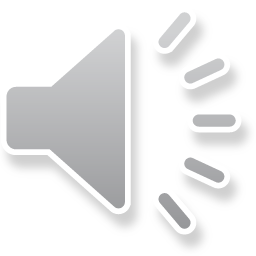 Arguello v Conoco: scope of employment
CB p. 66 The court identifies a range of relevant factors: the time, place and purpose of the act, the similarity to acts the employee was authorized to do, whether employees commonly do the act, the extent of departure from normal methods, and whether the employer would reasonably expect the act to be performed.
Here the problematic behavior occurred in a context where the employee was doing her job even if she behaved in an unacceptable manner. Intentional tortious conduct could be within the scope of employment and foreseeability was not critical. 
Ultimately the plaintiffs lost the litigation as under the statute the discrimination must relate to enumerated activities (the ability to make and enforce contracts) and Arguello bought the gas and Govea chose not to buy beer.
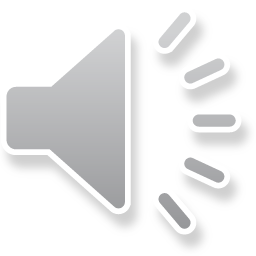 Majestic Realty v Toti Contracting (New Jersey 1959)
This case illustrates that a principal may be liable for the acts of non-employee agents. 
A principal is liable for hiring incompetent people. Note the discussion (without resolution) in the decision whether the principal has a responsibility to pick a contractor who has adequate financial resources, as well as one with the relevant skills. 
A principal is liable where the work is inherently dangerous (such as razing buildings in a built up section of New York) and special precautions are necessary and the contractor negligently fails to take the precautions. If the work is ultrahazardous the liability is absolute.
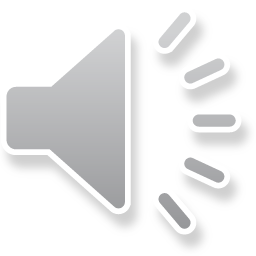